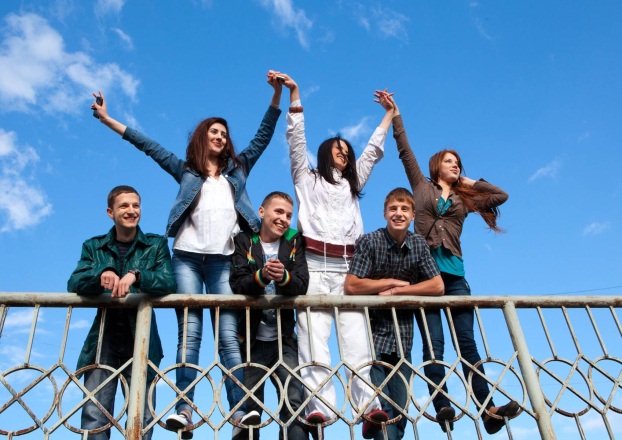 Workshop on Vocational Excellence and Smart SpecialisationFunding and support
Michèle Grombeer
30/01/2020
EACEA 
The Education, Audiovisual and Culture Executive Agency
Our mission

Turning policy into action and results
Implementation and management of European funding opportunities and networks in the fields of education and training, youth, humanitarian aid, sport, audiovisual, culture and citizenship
Contributing to EU knowledge and expertise
Provide analysis and data in the field of education and youth policies in Europe
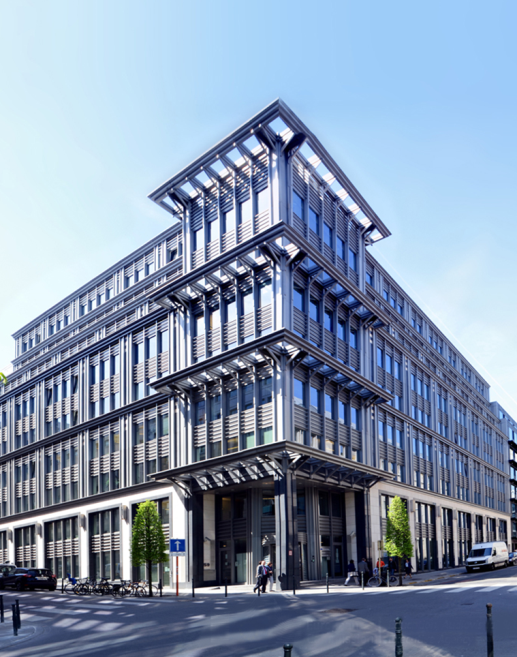 2
[Speaker Notes: I am Michèle Grombeer, Head of the VET sector in the Education, Audiovisual and Culture Executive Agency. We are an EU institution operating in synergy with the European Commission. 
Our mission? To turn policy into action and results
How? We implement and manage European funding opportunities, notably in the field of education and training. 
Today I would like to present to you a major opportunity offered by the Erasmus+ Programme and managed by our Agency.]
COVEs: 2019 pilot projects
Erasmus+ Programme 2014-2020
Key Activity 2 – Cooperation for innovation and the exchange of good practice
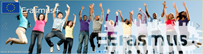 2019 : Sector Skills Alliances 
Lot 1 -  Development of sectoral approaches through platforms of vocational excellence
Pilot projects, based on innovative cooperation methods, as a first step towards the establishment of centres of vocational excellence
Development of sectoral approaches for design and delivery of VET content combined with a strategic approach to development of skills-ecosystems at local level and in line with local growth and innovation strategies
At least 4 programme countries, at least 8 full partners, including at least 3 companies, industry or sector representatives, and at least 3 VET providers
5 projects  selected
4,6 Mio €
3
[Speaker Notes: We launched in 2019 a pilot approach, integrated within the Sector Skills Alliances call for proposals.
Under a specific lot of the call, we proposed the possibility to get funding for developing sectoral approaches through platforms of vocational excellence.
Five excellent projects were retained for funding:
Pilot Platform of Vocational Excellence in the Water sector (NL)
Talentjourney: a platform for VET Excellence in the field of Connectivity Devices and Services (SL)
Excellent Advanced Manufacturing (ES)
Digital Innovation Hub for Cloud based services (FI)
European open design school for Sustainable regional cultural development (IT)
Almost 1 Million euros was awarded to each of those projects, that started a few weeks ago, for a 2 years-duration.]
COVEs: 2019 pilot projects
57 partner organisations from 20 countries involved
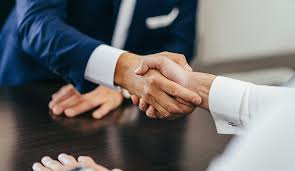 4
[Speaker Notes: Those projects include almost 60 partners from 20 Erasmus+ countries.]
COVEs: 2019 pilot projects
11 partner organisations by project
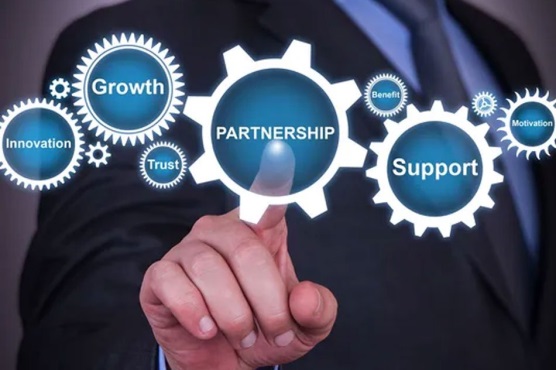 5
[Speaker Notes: In average, 11 organisations are involved in each project.]
COVEs: 2019 pilot projects
6 participating countries by project
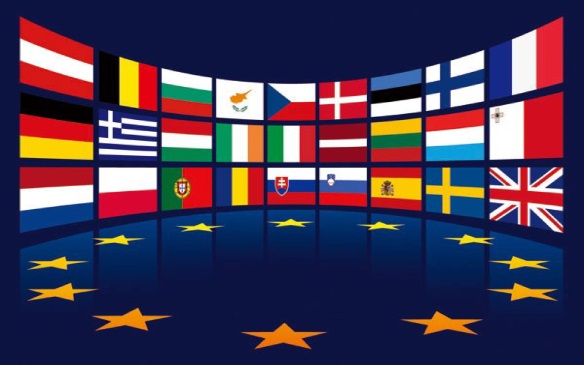 6
[Speaker Notes: And, still in average, 6 countries participate in each project.]
COVEs: 2019 pilot projects
A large diversity of organisations involved
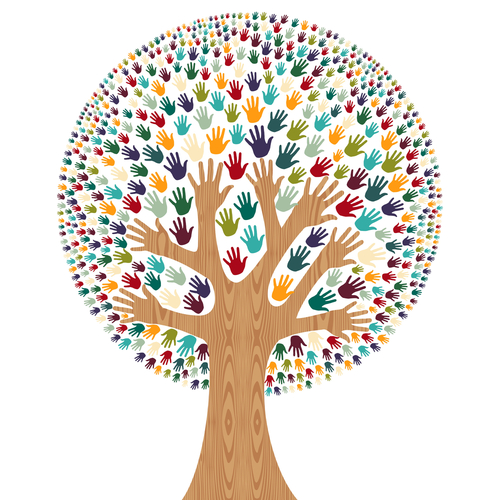 7
[Speaker Notes: The diversity of organisations involved can be underlined, with a massive involvement from VET providers, at secondary and tertiary level, social partners and SMEs.]
Centres of Vocational Excellence
8
[Speaker Notes: In parallel, we are moving forward to an even more ambitious call for proposals fully dedicated to the Centres of Vocational Excellence.]
COVEs: 2020 call for proposals
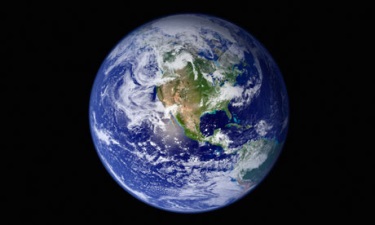 Erasmus+ Programme2014-2020
Key Activity 3 - Support for policy reform 
includes annual VET calls for proposals
2020 : Centres of Vocational Excellence
Support for 5 large scale projects running for 4 years, based on innovative cooperation methods, for the establishment of platforms of CoVE’s
Strategic approach to development of skills-ecosystems at local level and in line with local growth and innovation strategies
At least 4 programme countries (including at least 2 EU MS), at least 8 full partners, with at least 1 company, industry or sector representative, and 1 VET provider in each country
Can be focused on any EQF level but must also include levels 3, 4 or 5
9
[Speaker Notes: The overall objective of the call is to support the development of transnational cooperation platforms of Centres of Vocational Excellence (CoVEs) to connect Centres operating in a given local context at European level.

The transnational cooperation platforms will bring together CoVEs that:
Share a common interest in specific sectors or trades, or 
Develop together innovative approaches to tackle societal, technological and economic challenges 

The platforms will create world-class reference points for vocational training. They will be inclusive and adopt a bottom-up approach to excellence where VET institutions are capable of rapidly adapting skills provision to evolving local needs.]
COVEs: 2020 call for proposals
Call EACEA 33/2019, published on: 15/10/2019 
Deadline for submission (eForm): 20/02/2020 (17:00 Brussels time)
Project duration: 4 years starting 1/10/2020 or 1/11/2020
Total budget available: 20 Mio €
Maximum EU grant: 4 Mio € per project
EU co-financing rate: 80 % (Budget based)
The Call
10
[Speaker Notes: Timetable:
Evaluation of the projects: February -> June 2020
Information of the applicants: July 2020
Signature of grant agreements: August – September 2020]
COVEs: 2020 call for proposals
Activities
at least 3 activities from Cluster 1 Teaching and learning, and
at least 3 activities from Cluster 2 Cooperation and partnership, and
at least 2 activities from Cluster 3 Governance and funding
11
[Speaker Notes: Centres of Vocational Excellence are characterised by adopting a systemic approach through which VET institutions actively contribute to co-create skills ecosystems, together with a wide range of other local/regional partners. 
CoVEs are expected to go far beyond the simple provision of a quality vocational qualification. 
Features that characterise CoVEs include a set of some of the activities (non-exhaustive), grouped under the three clusters mentioned below. 
Projects will reach their objectives by building on a combination of a sub-set of the following activities (can be complemented with other activities agreed by the partners):

Cluster 1 - Teaching and learning
Providing people with labour market relevant skills, in a lifelong learning approach 
Providing guidance services, as well as validation of prior learning
Developing innovative curricula that focus both on technical skills and key competences, while making use of European competence frameworks and tools
Developing innovative learner-centred teaching and learning methodologies
Fostering learner excellence through actions that incentive VET learners to explore their individual innovation and creative potential
Developing modular and learner-centred transnational VET learning provision thus facilitating the mobility of learners and staff
Providing higher level VET programmes and developing flexible pathways between VET and higher education institutions
Investing in the continuing professional development of teachers and trainers 
Establishing strong quality assurance mechanisms aligned with European tools and instruments
Establishing effective feedback loops and graduate tracking systems

Cluster 2 - Cooperation and partnerships
Contributing to creation and dissemination of new knowledge in partnership with other stakeholders
Establishing business-education partnerships 
Working together with local SME's through innovation hubs, technology diffusion centres, and applied research projects with the involvement of VET learners and staff
Providing SMEs to support their offers for apprenticeship and up-skilling/re-skilling
Providing or supporting business incubators for VET learners to develop their entrepreneurship skills and initiatives.
Developing internationalisation strategies to foster transnational mobility of VET learners, teachers and trainers, as well as leaders
Launching and actively participating in campaigns and activities aimed at raising the attractiveness of VET and contribute to the European Vocational Skills Week
Participating in national and international skills competitions
Developing "International VET campus/academies" 

Cluster 3 - Governance and funding

Ensuring effective governance at all levels involving relevant stakeholders, particularly companies, chambers, professional and sector associations, national and regional authorities and social partners 
Actively engaging in the overall national Skills governance systems
Integrating into economic and innovation strategies 
Developing sustainable financial models 
Supporting the attraction of foreign investment projects 
Making full use of EU financial instruments and Funds
Projects are required to apply EU wide instruments and tools 
They should also aim to adopt an inclusive dimension
A particular focus will be on digital skills]
COVEs: 2020 call for proposals
Award criteria
Relevance of the project
Quality of the project design and implementation
Quality of the project consortium and cooperation arrangements
Impact and dissemination
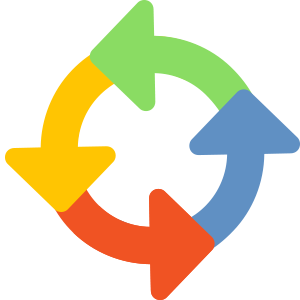 12
[Speaker Notes: Relevance of the project:
Link to policy
Consistency
Innovation
Regional dimension 
Cooperation and partnership
European added value
Internationalisation
Digital skills
Green skills
Social dimension

Quality of project design and implementation:
Coherence
Methodology
Structure
Management
Budget
Financial and quality control

Quality of the project consortium and cooperation arrangements
Configuration
Upward convergence
Geographical dimension
Commitment
Tasks
Collaboration

Impact and dissemination
Exploitation
Dissemination
Impact
Sustainability]
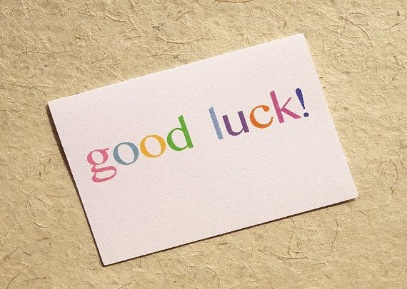 Further information
EACEA Website:
https://eacea.ec.europa.eu/erasmus-plus/funding/ka3-centers-of-vocational-excellence_en
A A helpdesk is at your disposal: 
EACEA-EPLUS-VET@ec.europa.eu
Online information session: 
https://eacea.ec.europa.eu/erasmus-plus/event/centres-of-vocational-excellence_info_session_en
13
[Speaker Notes: On our website, you will find:
The call for proposals and its applications guidelines
The application forms
A set of supporting documents

The recording of the online information session (5/11)
Frequently asked questions

A helpdesk is a your disposal for any further information.]
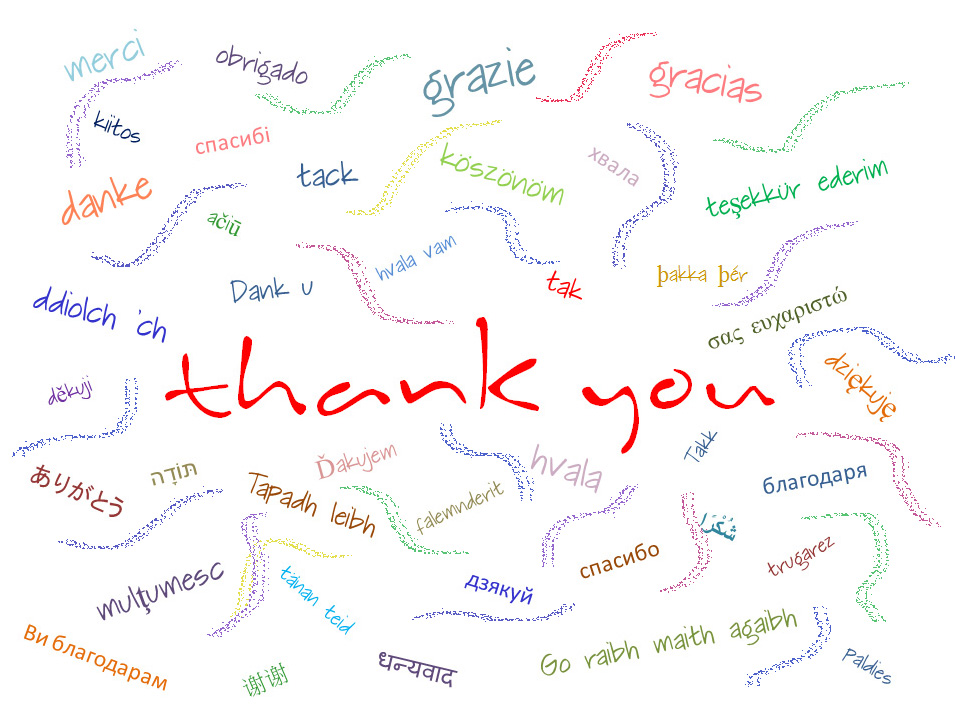 Thank you for your attention!
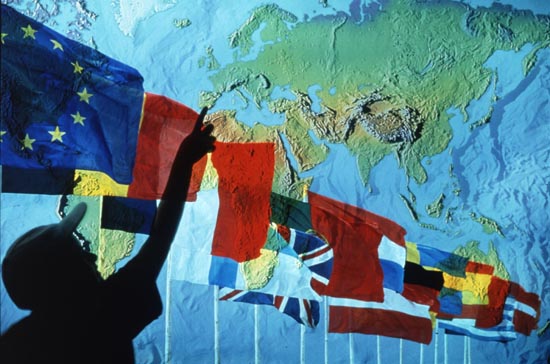